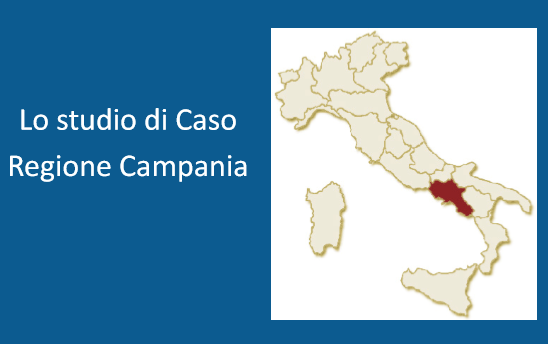 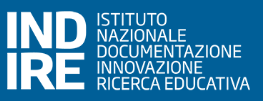 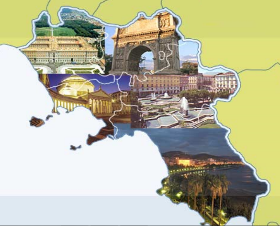 USR CAMPANIA
FORMAZIONE DOCENTI NEOASSUNTI
A.S. 2016/2017
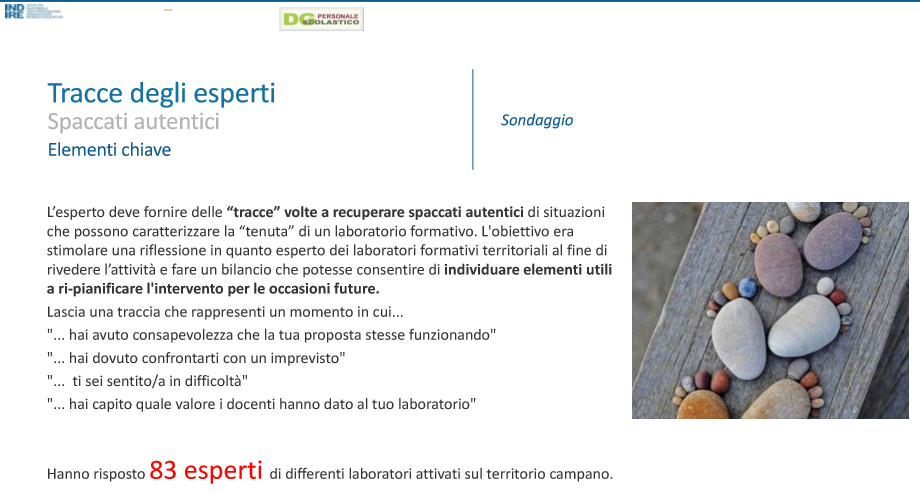 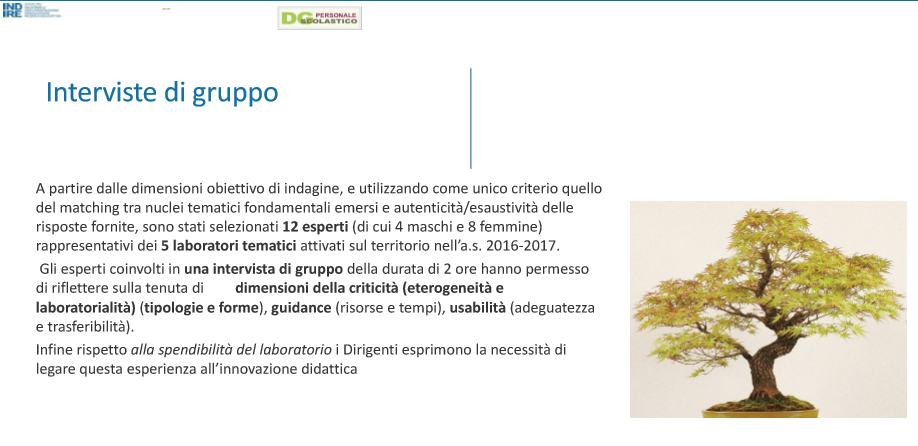 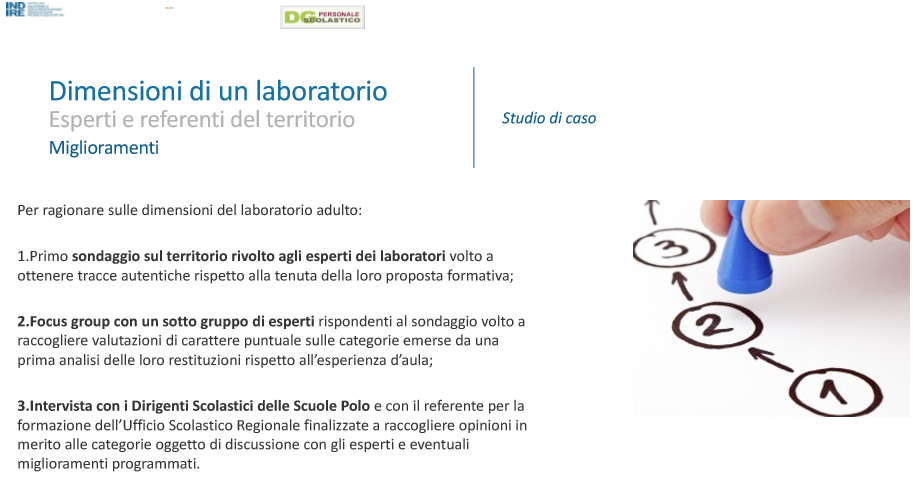 Dirigenti dei poli selezionati
D.S. ASSUNTA COMPAGNONE  Liceo Carducci di Nola
D.S. ROSANNA GENNI  I.S. Europa di Pomigliano d’Arco 
D.S. CARLA FARINA  I.C. Borrelli di  Santa Maria la Carità 
D.S. PATRIZIA SCOGNAMIGLIO I.S. Archimede (NA)
D.S. FIORENZO GARGIULO Liceo Pascal di Pompei (NA)
D.S. GIOVANNI DE ROSA I.S. TORRENTE di Casoria (NA)
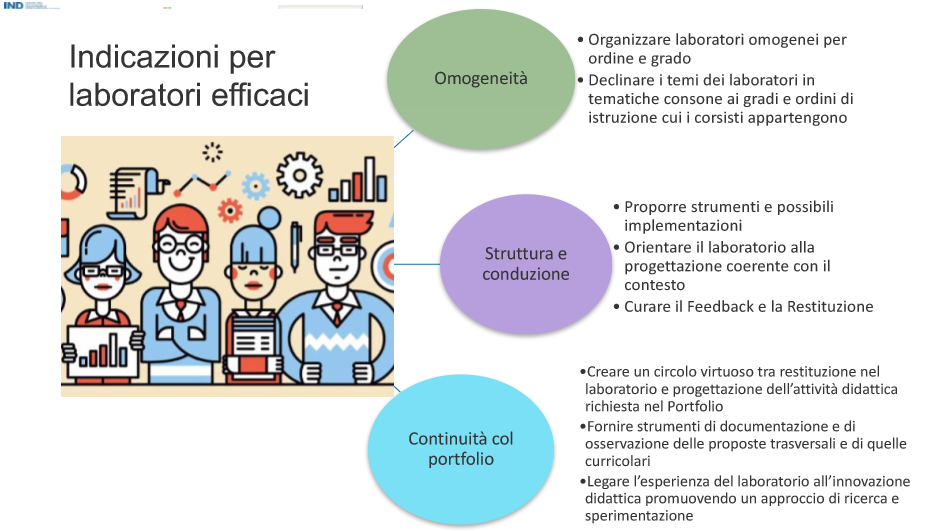 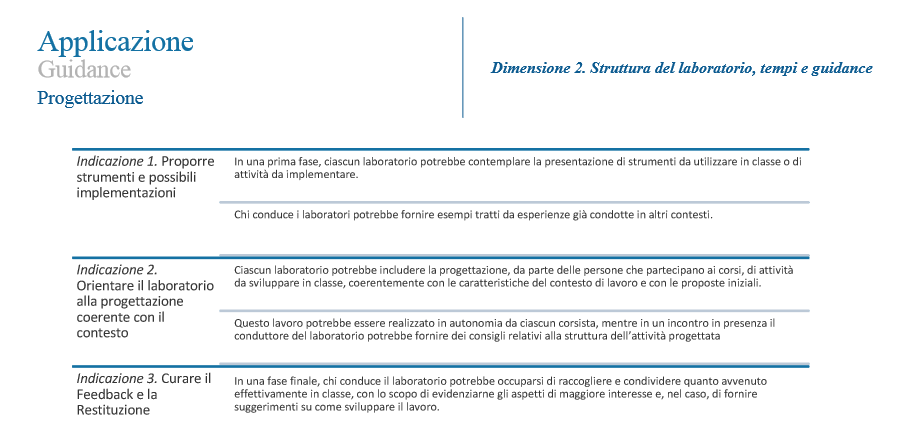 I suggerimenti